ANNUAL PREMIUMS DATA REQUEST2015
Payer Consultative Session
December 9, 2014
 2:00PM
Agenda
Introductions
Overview of 2014 Data Request
How 2014 Data were Used
Lessons Learned & Payer Feedback
Potential Changes
Timeline
2
Introductions
Oliver Wyman Actuarial Consulting
Center for Health Information and Analysis
Dianna Welch, Principal
Peter Scharl, Consultant
Deb Schiel, Director of Analytics (HSP)
Kathy Hines, Director of Data Compliance and Support (HIT)
Paul Smith, Manager of Data Compliance (HIT)
Kevin McAvey, Manager of Analytics (HSP)
Kevin Meives, Senior Health System Policy Analyst (HSP)
Ashley Storms, Health System Policy Analyst (HSP)
3
Introductions
Payer Representatives
Aetna
Blue Cross Blue Shield of Massachusetts
CIGNA
Fallon Community Health Plan
Harvard Pilgrim Health Care & Health Plans, Inc.
Health New England
Massachusetts Association of Health Plans (MAHP)
Neighborhood Health Plan
Tufts Health Plan
United Healthcare
WellPoint (UniCare)
4
Overview of 2014 Data Request
Purpose
To assess cost and coverage trends in the Massachusetts commercial market, based on contract-membership (fully- and self-insured)

Data
Aggregated member months, premiums, and claims data 
Breakouts by Market Sector, Managed Care Type, and Product Type
Covers last three years (2011, 2012, 2013)
5
Overview of 2014 Data Request
Timeline
Data Request Specifications and Excel template sent (February 2014)
Post-Request TAG sessions (March, April 2014)
FAQs distributed (March, April 2014)
Data submitted to Oliver Wyman (May 2014)
Excel workbooks
Oliver Wyman Data Verification & Payer Follow-up (May-June 2014)
CHIA Annual Report analysis and drafting (July-August 2014)
CHIA Annual Report publication (September 2014)
CHIA Annual Report Briefs (December 2014 - January 2015)
6
How 2014 Data were Used
Annual Report and Supplements
Describe the trends in cost and enrollment for commercial health insurance in Massachusetts, broken down by market sector, payer, managed care type, and product type.





Briefing Series 
Will provide more detailed information on Managed Care and 
	 Tiered Network adoption in Massachusetts.
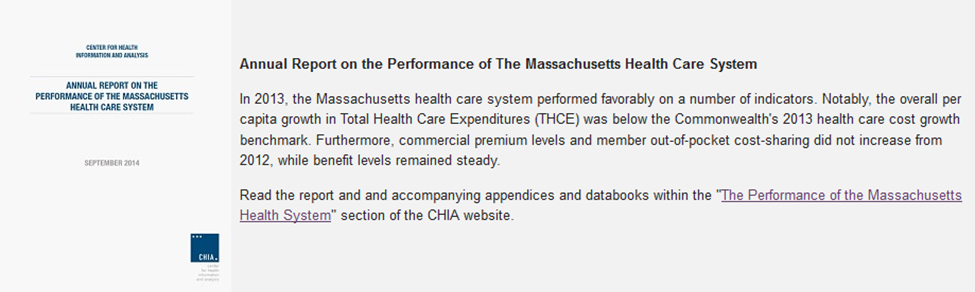 7
How 2014 Data were Used
Overall Market Analysis
Example: Trends in premiums and benefit levels







Source: 2014 Annual Report, Figure 5 (p. 10)
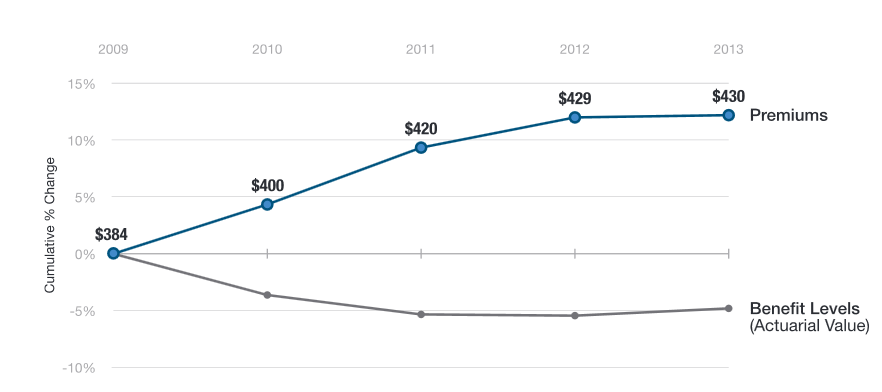 8
How 2014 Data were Used
Analysis by Payer
Example: Fully-insured vs. self-insured membership rates









Source: Annual Report Supplement #10, Figure 10.2 (p. 4)
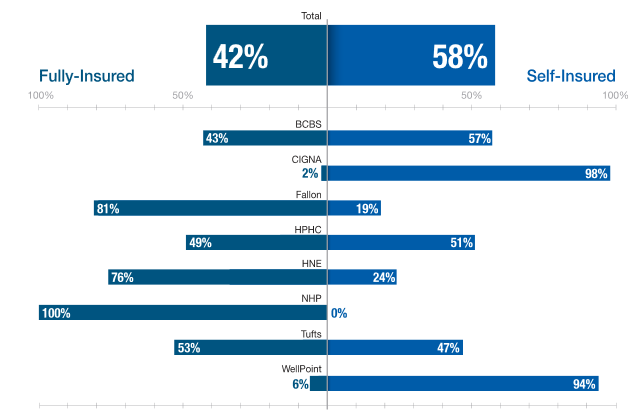 9
How 2014 Data were Used
Analysis by Market Sector
Example: High Deductible Health Plan (HDHP) membership rates








Source: 2014 Annual Report, Figure 7 (p. 12)
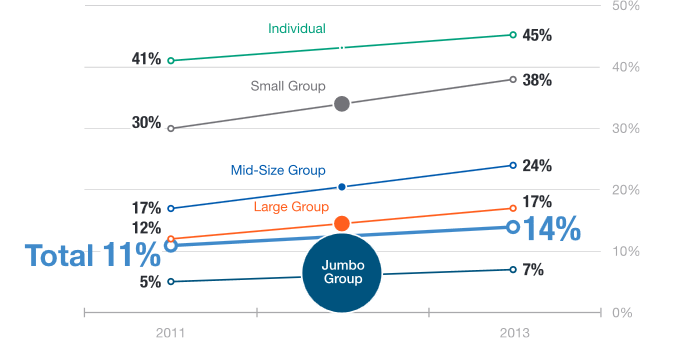 10
How 2014 Data were Used
Analysis by Market Sector
Example: Premium retention 2011 - 2013









Source: 2014 Annual Report Supplement #6, Figure 6.2 (p. 3)
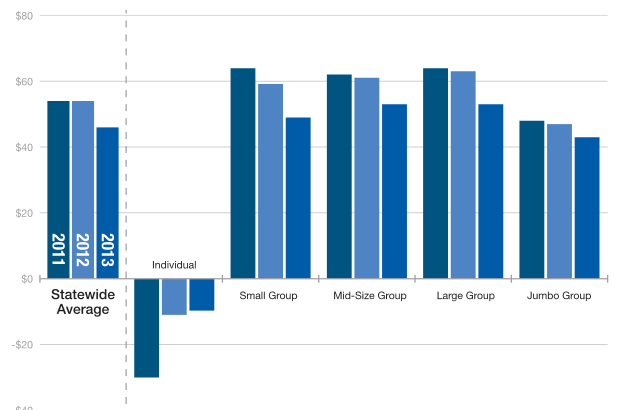 11
Lessons Learned & Payer Feedback
Lessons Learned 
Consistency
Internal
To outside sources (e.g. financial statements)
To benchmarks (e.g., PMPM, loss ratio)
Clarity in definitions
Entities and members included
Market sectors, product type, managed care type

Payer Feedback
What information would you like to see from our reporting?
12
Potential Changes
Elimination of some elements that are not part of the core analyses

Addition of Elements to Fulfill Reporting Goals
Premium Equivalents
In-network vs. Out-of-network Claims
Average Deductible / Coinsurance
13
Timeline
Annual Premiums Data Request:  2015 Timeline
14
Contact Information - General
General Questions:

Kevin McAvey
Manager of Analytics
CHIA Health System Performance Analytic Team
(617) 988-3237
Kevin.McAvey@state.ma.us 

Ashley Storms
Health Policy Analyst
CHIA Health System Performance Analytic Team
(617) 988-3269
Ashley.Storms@state.ma.us
Kevin Meives
Senior Health Policy Analyst
CHIA Health System Performance Analytic Team
(617) 988-3208
Kevin.Meives@state.ma.us
15
Contact Information - Technical
Technical Questions:

Dianna Welch
Principal
Oliver Wyman Actuarial Consulting, Inc.
(414) 277-4657
Dianna.Welch@oliverwyman.com
Peter Scharl
Consultant
Oliver Wyman Actuarial Consulting, Inc.
(414) 277-4620 Peter.Scharl@oliverwyman.com
16